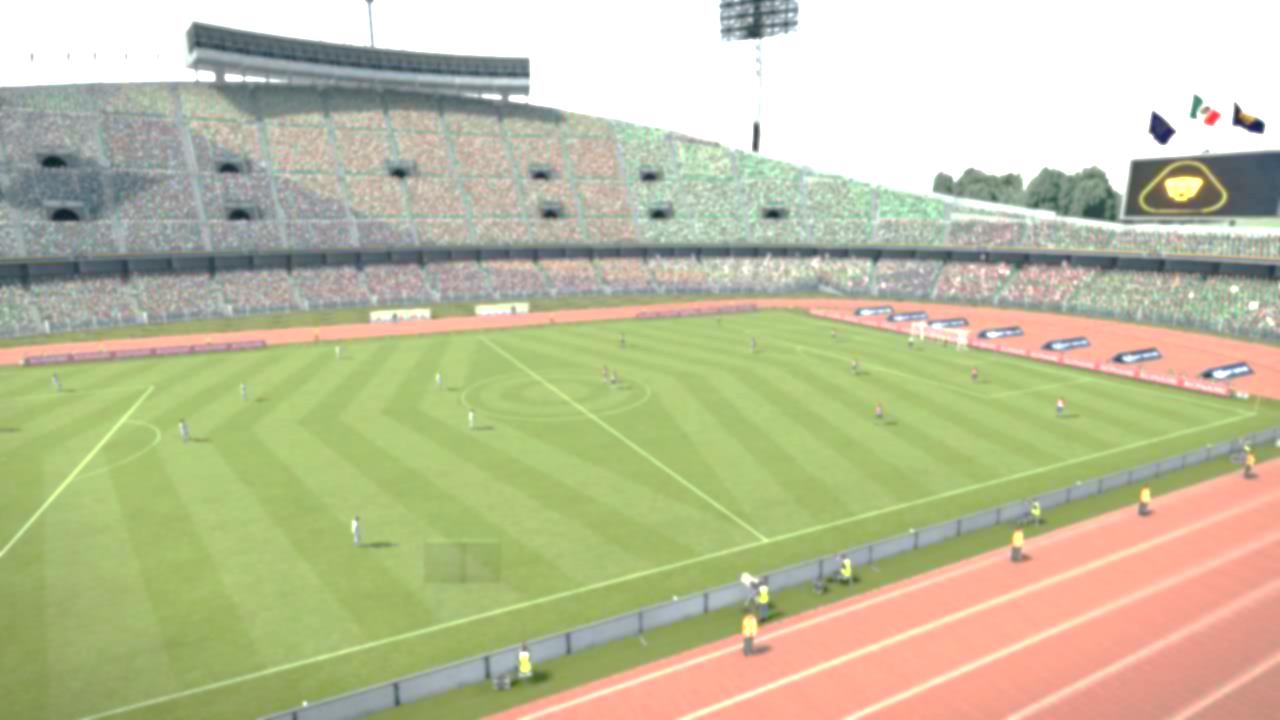 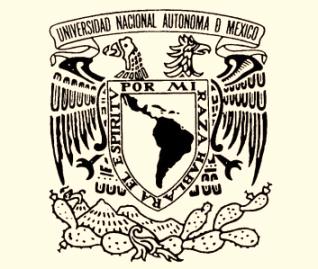 UNIVERSIDAD NACIONAL AUTÓNOMA DE MÉXICO
FACULTAD DE ECONOMÍA
CADEC NRO TINF 19
METODOLOGIA: ONU-CEPAL:
12 CRITERIOS DE EVALUACION SOCIOECONOMICA
(PROBLEMAS RESUELTOS)
Autor: Dr. Jaime Zurita Campos
Capturado en Power Point. 

Luis Flores                                  9              Cta. No. 306174649
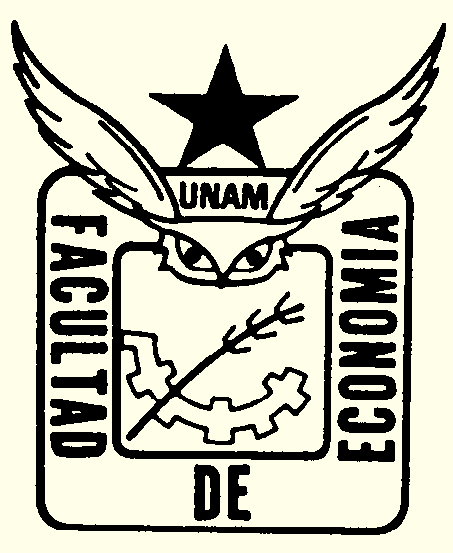 21,135 KB

CD Universitaria, México D.F., 5 Diciembre 2013
Dr. Jaime Zurita
2
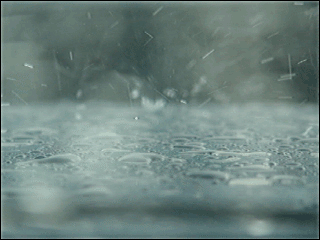 Ejemplos de aplicación, empleando la metodología: 
ONU-CEPAL CHILE.
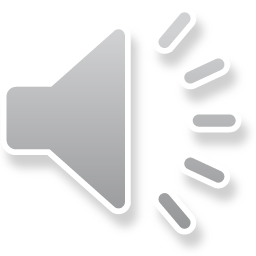 Luis Flores
Problema 1.“Criterio contable del empresario Privado”
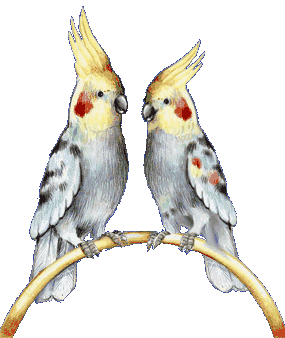 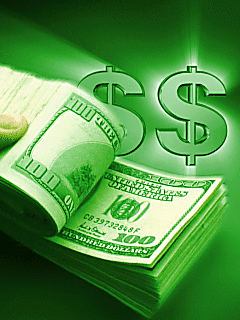 3
Dr. Jaime Zurita
1.1 El concepto
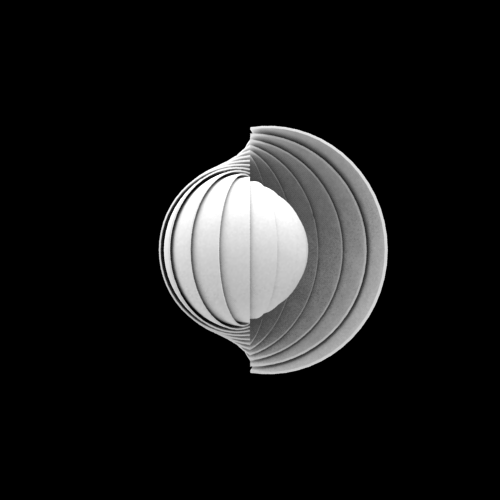 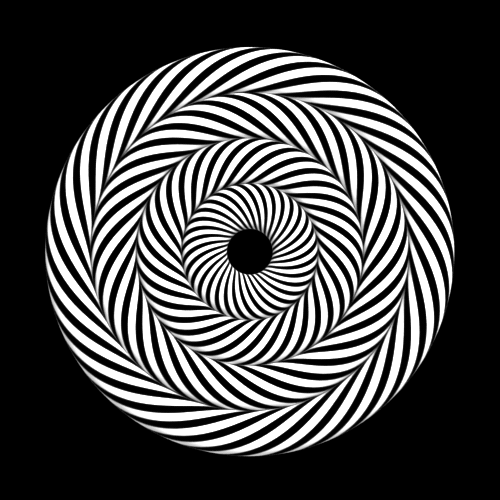 4
1.2 La medición.
Luis Flores
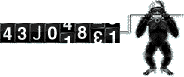 5
Dr. Jaime Zurita
PROBLEMA: Medición de la rentabilidad de un proyecto para el empresario privado. Diferentes opciones.
a) FORMULAS Y DEFINICION
Depreciación
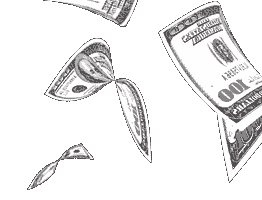 6
Luis Flores
2) Factor del fondo de amortización*Inversión fija inicial Anualidad
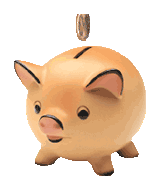 Dónde:

F.F.A. = Factor del fondo de Amortización.	        TABLAS > n,i
i = tasa de interés
n = vida útil
7
Dr. Jaime Zurita
b) DATOS:
CUADRO 9.1
Este conjunto de datos básicos permite realizar diversos tipos de rentabilidad
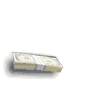 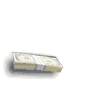 8
Luis Flores
c) SOLUCIÓN:
1) Cálculo de la depreciación:
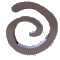 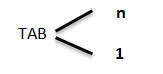 Anualidad por el fondo de amortización = 0.08329*5000 = 416
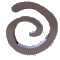 9
Dr. Jaime Zurita
Así la depreciación anual es de 500 calculada por el método lineal y de 416 si se usa el método del fondo de amortización con un interés de 4%
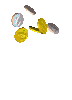 Estas diferencias hacen que la rentabilidad calculada para la inversión total (capital fijo más circulante)
Varíe de 7.1 a 8.3 por ciento y que la rentabilidad calculada sobre el capital fijo varíe de 10 a 11.7 por ciento
10
Luis Flores
2) Cálculo de la rentabilidad del capital total (KT):
2.1) Considerando depreciación lineal, tenemos:
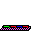 11
Dr. Jaime Zurita
2.2) Considerando depreciación por fondo de amortización (FFA) tenemos:
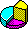 12
Luis Flores
3. Cálculo de la rentabilidad considerando sólo capital fijo
Capital fijo = 5000
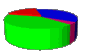 3.1 Considerando depreciación lineal, tenemos:
13
Dr. Jaime Zurita
3.2 Considerando depreciación por el fondo de amortización.
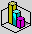 14
Luis Flores
3.3 Incluyendo como costo el interés sobre el capital fijo (i=4%); y se le calcula conjuntamente con la depreciación acumulativa, como “costo equivalente anual de capital” las utilidades calculadas se traducen a 385 por año y, desde luego, el resultado de cálculo de rentabilidad.
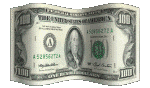 15
Dr. Jaime Zurita
4. Cálculo de la rentabilidad considerando sólo el capital propio:
4.1 También habrá variación según sea la cuantía de créditos que se emplee en el financiamiento.
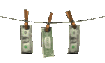 4.2 Ejemplo:
Si, por ejemplo, el capital circulante total (o sea 2000) se obtiene mediante créditos al 6% y se considera una depreciación lineal, se obtiene el siguiente cuadro.
Cuadro 9.2
Nota: Costos anuales sumatoria de 600+500+120=6620
Utilidad Neta = (Y-E)=7000-6620=380
16
Luis Flores
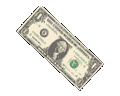 17
Dr. Jaime Zurita
4.3 Si el total de la inversión fija se financia con un crédito de 10 años al 4 por ciento de interés, el servicio de este crédito será de 615 al año, y como se devolverá el capital al acreedor no hay que cargar depreciaciones en los costos del proyecto. En este caso, la situación sería:
Cuadro 9.2.1
Nota: Costos anuales = (600+615=6615)
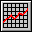 18
Luis Flores
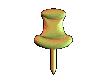 19
Dr. Jaime Zurita
CONCLUSIONES
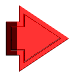 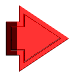 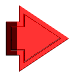 20
Luis Flores
Problema 2.

CALCULO DEL COSTO EQUIVALENTE ANUAL POR EL METODO APROXIMADO (CEA, APROX).
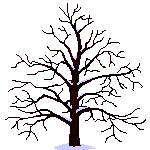 a)  MÉTODO.
Se utilizara el promedio aritmético de la serie de pagos. 
El costo equivalente anual se obtendrá de manera aproximada puesto que será igual a la cuota anual más el promedio de los intereses anuales.
21
Dr. Jaime Zurita
b) FORMULAS.
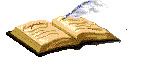 Dónde: 
P= Valor de la inversión fija inicial
n= vida útil del proyecto
i= Tasa de interés
f.r.c.= factor de recuperación de capital
22
Luis Flores
c) DATOS:
En cinco años se trata de pagar (o recuperar) una inversión de 10,000 u.m. a una tasa de interés del 6% amortizando cuotas anuales a 2,000 u.m. y abonando cada año los intereses sobre el saldo. La fecha de inversión es el año cero y el tiempo se mide en años a partir de esa fecha.
d) SOLUCION:
Recuperación de un capital de 10,000 u.m. en 5 años a una tasa del 6% amortizando cuotas anuales iguales de 2,000 u.m.
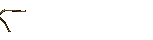 23
Dr. Jaime Zurita
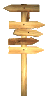 24
Luis Flores
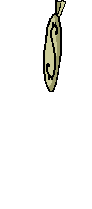 C.E.A. = Cuota anual + Promedio de interés = 2,000 + 360 = 2,360
Nota: Calculando el C.E.A. por el método exacto es igual a 2,374:
25
Dr. Jaime Zurita
ANALISIS:

Es válido calcular el C.E.A. a través del método aproximado cuando la vida del proyecto no sea muy larga ni muy alto el tipo de interés; puesto que solo bajo estas condiciones no variara significativamente el resultado final, comparándolo con el C.E.A. calculado por el método exacto.
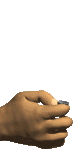 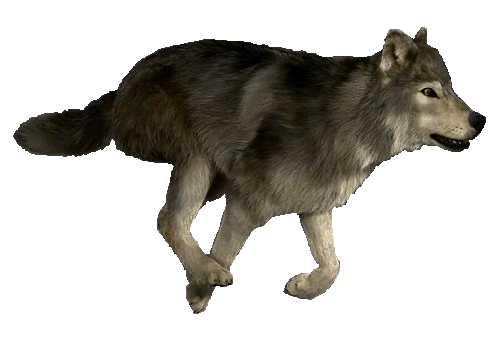 26
Luis Flores
Comparación de métodos.
El cuadro muestra como se acentúa la diferencia entre uno y otro método a medida que crece la tasa de interés o el plazo.
FACTORES DE APROXIMACION POR METODOS EXACTOS Y APROXIMADOS.
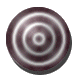 27
Dr. Jaime Zurita
Cuando hay valor residual en la inversión fija, la fórmula del método aproximado que se comenta, es igual a la ya vista para el método exacto, que solo que (r.f.c) se calculará en la fórmula indicada, a base del promedio del interés.
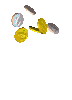 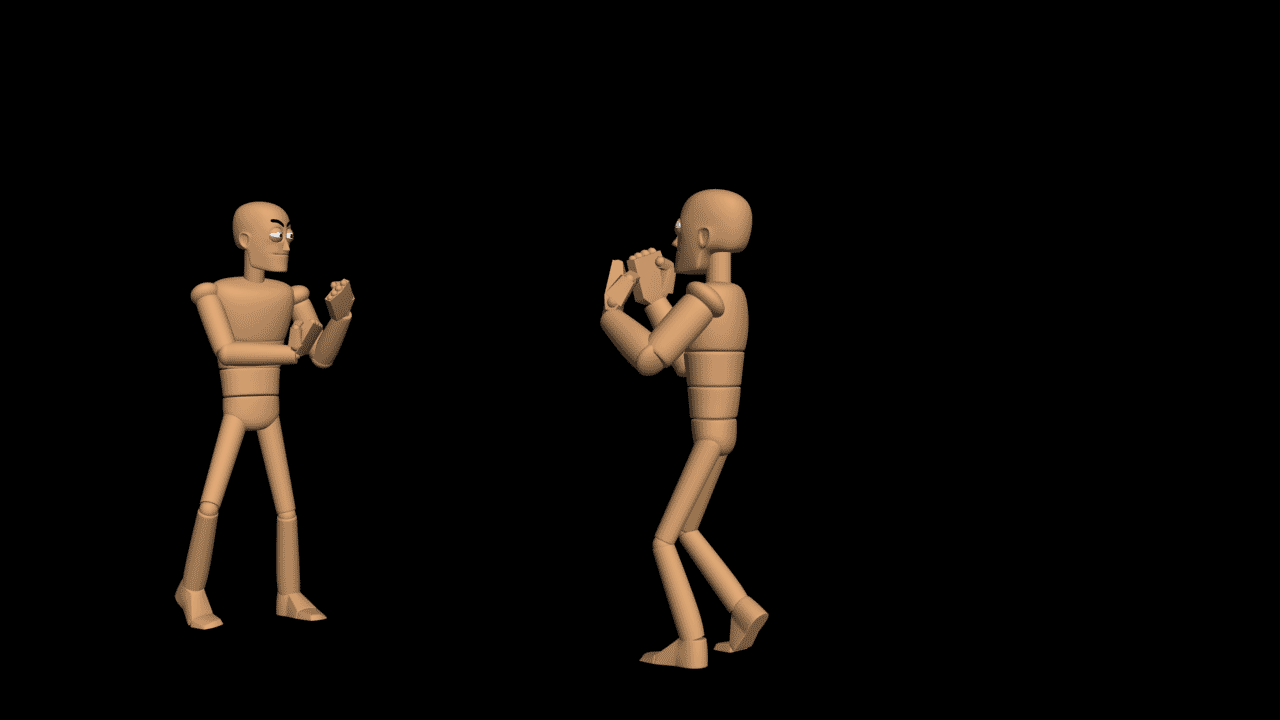 28
Luis Flores
Errores en la simplificación de los cálculos 
Muy a menudo se calcula depreciación en términos lineales y además se cargan los intereses anuales por el total de la inversión.
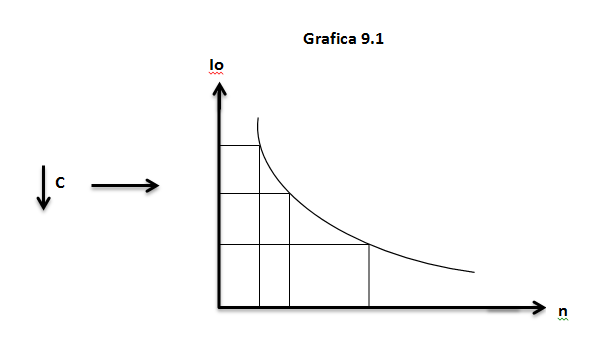 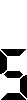 Este método no es correcto y exagera los costos, porque la inversión inicial ira disminuyendo de año en año en la medida en que se hace la depreciación, y no es lógico suponer que durante todo el tiempo que se paguen los intereses por todo el capital inicial.
29
Dr. Jaime Zurita
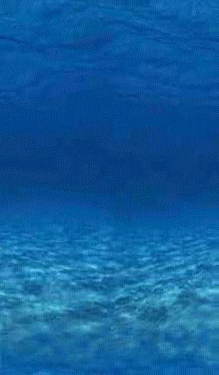 30
CALCULO DEL COSTO EQUIVALENTE ANUAL POR EL METODO EXACTO
PROBLEMA 3
Luis Flores
Cálculo del costo equivalente anual.
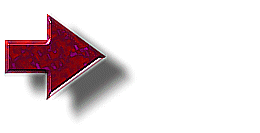 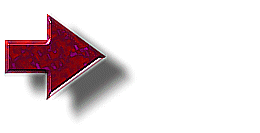 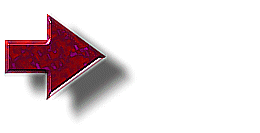 31
Dr. Jaime Zurita
B) Fórmulas:
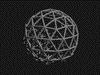 Dónde:
R= Valor equivalente anual de la inversión fija.
P= Valor de la inversión fija inicial.
i= Tasa de interés.
n= Vida útil del proyecto.
f.r.c.= Factor de recuperación de capital.
Dónde:
C.T.A= Costo total anual.
C.E.A.T= Costo equivalente anual de la inversión.
C.A.P= Costo anual de producción.
32
Luis Flores
C) Datos:
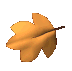 ALTERNATIVAS TECNICAS PARA UNA MISMA PRODUCCION.
(Unidades Monetarias)
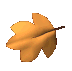 CUADRO 9.5
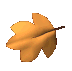 33
Dr. Jaime Zurita
D) Solución:
Sustituyendo los datos, tenemos:
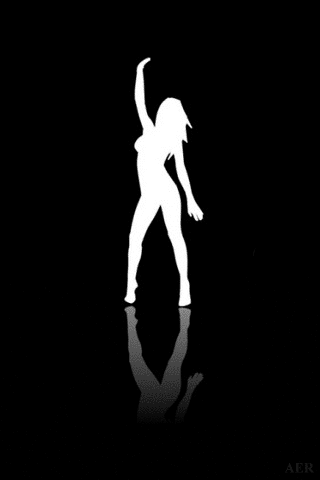 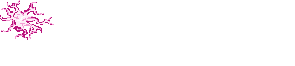 34
Luis Flores
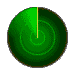 35
Dr. Jaime Zurita
Cuadro 9.6
Efectos de la tasa de interés.
 
Convendrá ver lo que ocurre cuando hay fuertes variaciones de la tasa de interés. Los resultados en términos de costo equivalente anual con las tasas del 2 al 10 por ciento, se recogen en el cuadro No.
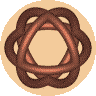 36
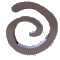 Luis Flores
Cuadro 9.7
COMPARACIÓN DE ALTERNATIVAS TECNICAS A DISTINTOS TIOPS DE INTERES
(Porcientos)
El cuadro 9.7 contiene la comparación y permite apreciar que a medida que sube el tipo de interés, disminuye la ventaja de A sobre B; esta ventaja se debía a que el proyecto A, tiene menor costo anual de producción gracias a su mayor intensidad de capital, pero la ventaja va desapareciendo a medida que el uso de este capital se encarece, hasta llegar a un momento en que el costo de capital es tan elevado que no puede compensarse por los menores costos de operación.
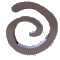 37
Dr. Jaime Zurita
Cuadro 9.8
Costo equivalente anual (Unidades Monetarias)
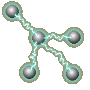 Al comparar, pues, alternativas técnicas como las del ejemplo, frente a la posibilidad de conseguir un crédito, puede ser muy importante el tipo de interés para decidir la estructura de la inversión fija del proyecto.
38
Luis Flores
Valor residual de la inversión fija.
Cuando al final de la vida útil se recupera parte de la inversión fija, la fórmula del costo equivalente anual es:
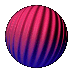 En la que L es la parte recuperada.
En (f.r.c) ya conocido, esta multiplicado por (P-L), o sea por la diferencia entre la inversión inicial y la recuperada al final de la vida del proyecto.
39
Dr. Jaime Zurita
En (f.r.c) ya conocido, esta multiplicado por (P-L), o sea por la diferencia entre la inversión inicial y la recuperada al final de la vida del proyecto.
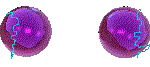 40
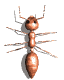 Luis Flores
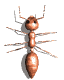 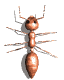 41
Dr. Jaime Zurita
Formulas del método aproximado.
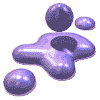 42
Luis Flores
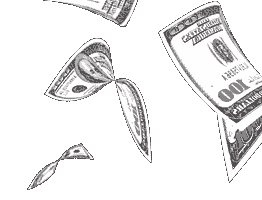 43
Dr. Jaime Zurita
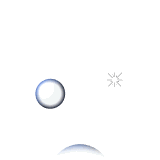 Problema 4
Calculo del costo equivalente anual exacto en dos proyectos (A y B)
44
Luis Flores
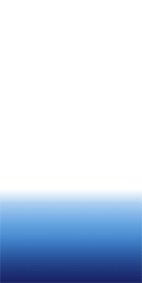 a) Método:
Reducir todos los pagos anuales al equivalente de un solo pago, efectuando junto con la inversión.
b) Formulas.
Dónde:
P= Valor actualizado total
R= Serie de valores equivalente anuales
f.a.= Factor de recuperación de capital
45
Dr. Jaime Zurita
c) Datos:
ALTERNATIVAS TECNICAS PARA UNA MISMA PRODUCCION (U.M.)
Cuadro 9.5
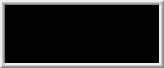 d) Solución:
Sustituyendo datos tenemos:
46
Luis Flores
CUADRO 9.9
ACTUALIZACION DE COSTOS EN LOS PROYECTOS A Y B (u.m.)
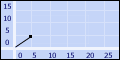 e) Conclusión.
Tiene mayor preferencia el proyecto A, porque B es más caro
47
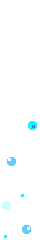 Dr. Jaime Zurita
PROBLEMA 5
CALCULO DE LA RENTABILIDAD DE LA INVERSION Y LAS FORMULAS DE EQUIVALENCIAS.
48
Luis Flores
Ejemplo: Cálculo de la rentabilidad de la inversión inicial y las fórmulas de equivalencia.
Cuestión: ¿Cuál es la tasa de interés exacta (i) que hace equivalentes las 20 anualidades de 1000 con los 10,000 de inversión inicial?
Fórmulas:
Dónde:
f.a.= factor de actualización
f.r.c.= factor de recuperación del capital
P= Valor de la inversion inicial
R= Serie de anualidades.
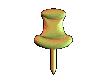 49
Dr. Jaime Zurita
Datos:
Tabla 9.10
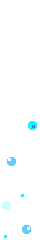 Solución:
R= 1,000
P= 10,000
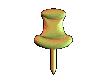 50
Luis Flores
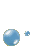 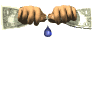 51
Dr. Jaime Zurita
Una vez teniendo los dos valores extremos de P calculado, que contiene el valor de la inversión inicial = 10,000 u.m., se procederá a interpolar para encontrar la tasa de interés exacta que nos permita igualar el P calculado con la inversión inicial.
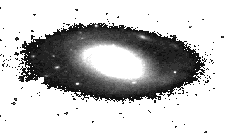 Interpolando tenemos:
Aplicando una regla de tres nos queda:
i(T.I.R) = i + F.i. = 8% - 0.23 = 7.77%
i(T.I.R) = 7.77% = 0.0777
52
Luis Flores
COMPROBACIÓN
Utilizando la tasa de interés que se encontró por medio de la interpolación tenemos: Para n = 20; i=0.0777; f.a. =10*
Ahora: (f.a.) (R)=P; sustituyendo datos tenemos:
P=10(1000)=10000
P=10,000
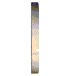 Conclusión:
La tasa de interés exacta (i) que iguala a “P” calculando con la inversión inicial, en 20 salarios es 7.77%=0.0777.
53
Dr. Jaime Zurita
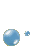 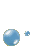 54
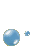 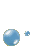 PROBLEMA 6
CÁLCULO DE LA RENTABILIDAD POR EQUIVALENCIA CUANDO LAS SERIES NO SON UNIFORMES
Luis Flores
Ejemplo: Cálculo de la rentabilidad por equivalencia cuando las series no son uniformes
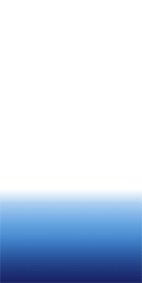 Supuestos

	1) Las utilidades anuales son desiguales.
	2) Se considera el capital circulante
b) El método a emplear es: Igualación al capital fijo mediante la actualización a distintas tasas de interés de cada uno de los valores anuales obtenidos de la diferencia entre los ingresos netos y los intereses correspondientes al capital circulante.
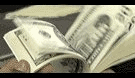 55
Dr. Jaime Zurita
c) Fórmula
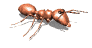 Dónde:
P=Inversión fija inicial                                               i= Tasa de interés 
R=Ingresos anuales                                                    f.s.a = Factor singular de actualización 
C=Capital circulante
56
Luis Flores
d) DATOS:
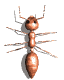 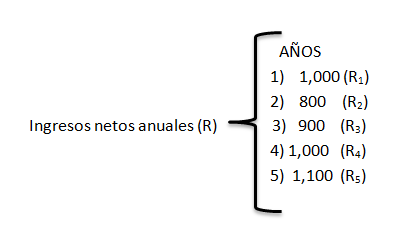 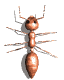 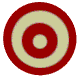 57
Dr. Jaime Zurita
Solución
Tasas de interés: 6, 8 y 10%
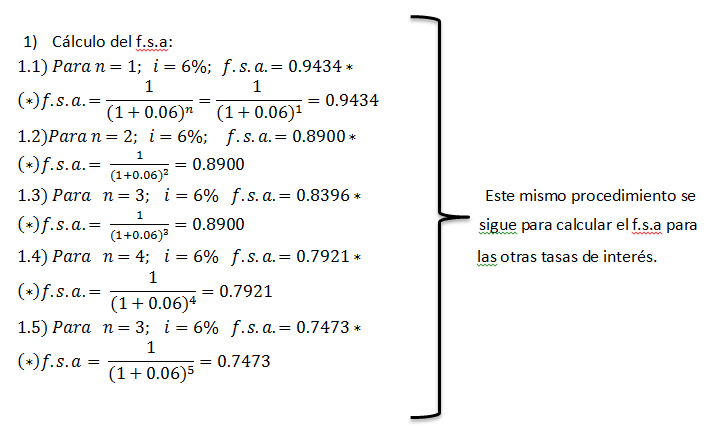 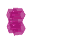 58
Luis Flores
Tabla 9.11
CALCULO DE RENTABILIDAD POR EQUIVALENCIA PARA EL 6 %
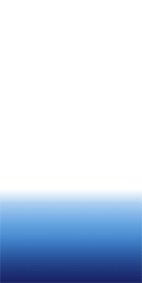 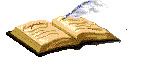 59
Dr. Jaime Zurita
Tabla 9.12
CALCULO DE RENTABILIDAD POR QUIVALENCIA PARA EL 8%
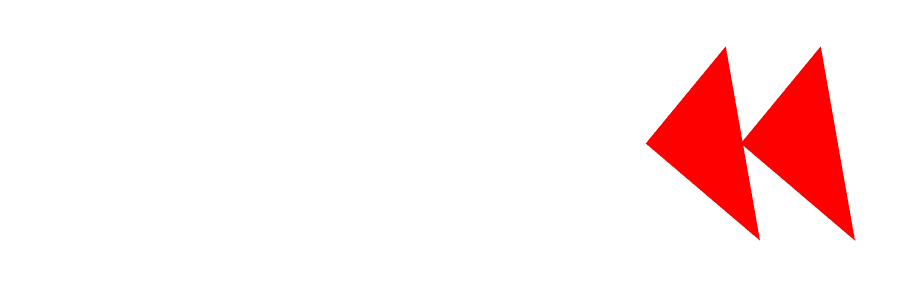 60
Luis Flores
Tabla 9.13
CALCULO DE RENTABILIDAD POR QUIVALENCIA PARA EL 10%
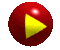 61
Dr. Jaime Zurita
Una vez sumados estos valores actualizados se comparan con la inversión inicial.  
Así teniendo los valores extremos de “P” calculando, los cuales contienen el valor de 3400; que son: 3519 y 3171, se produce a interpolar para encontrar la tasa de interés exacta.
Interpolando tenemos:
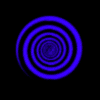 Aplicando una regla de tres nos queda
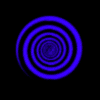 i(T.I.R.) = i + Fi = 8% - 1.3 =6.7%
i(T.1.R.) = 6.7% = 0.067
62
Luis Flores
Tabla 9.14
COMPARACION CON LA TASA DE INTERES (1) QUE NOS IGUALARA EL “P” CALCULADO CON LA INVERSION FIJA INICIAL
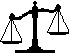 63
Dr. Jaime Zurita
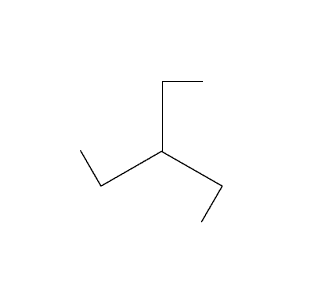 (1) Se refiere a la tasa de interés que se encontró a través de la interpolación (6.7%) y en base a la cual se hacen los cálculos.
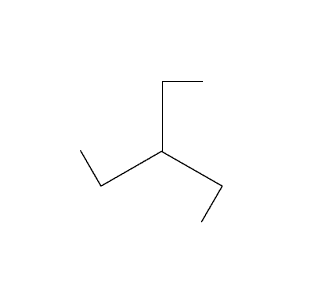 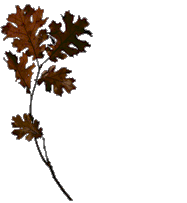 Cifras redondeadas.
CONCLUSIÓN: 
La tasa de interés que iguala al “P” calculado con la inversión fija inicial.
64
Luis Flores
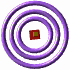 EL CONCEPTO DE ACTUALIZACIÓN
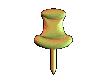 b) FORMULAS:
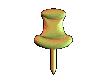 65
Dr. Jaime Zurita
c) DATOS
Se trata de evaluar un proyecto manufacturero con las características siguientes:
Utilización prevista en la capacidad de producción: 50% anual en los tres primeros años, 75% anual en los dos años siguientes y 100% en los diez años finales.
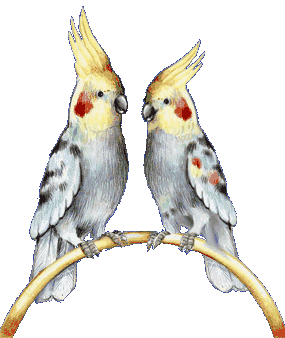 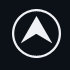 66
Luis Flores
Costos de producción estimados por unidad a los precios actuales: con 50% de capacidad de producción, 14 u.m.; con 75% de capacidad, 12 u.m. y con 100% de capacidad, 10 u.m
Se prevén variaciones del precio con el curso del tiempo, de tal manera que los años 11 al 15, el costo por unidad bajara a 9 u.m.
Los costos aquí indicados no incluyen depreciación ni impuestos, pero si intereses por el capital de trabajo, que se supone obtenido con créditos a corto plazo.
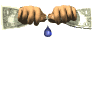 Precios unitarios de venta del producto: 14 u.m. salvo los años 
11 al 15, en que bajara a 12 u.m.
Tasas de interés: 6%, 8% y 10%
67
Dr. Jaime Zurita
c) SOLUCIÓN:
Con los datos anteriores se estructura el cuadro siguiente:
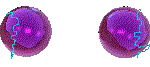 Tabla 9.15
INGRESOS Y EGRESOS EN LOS 15 AÑOS DE VIDA UTIL
68
Luis Flores
Actualización de los ingresos y egresos al 6%
Años 1 al 3: para n=3; i=6% >> f.a.= 2.673
Serie: 1,2,3 = n= 3
Ingresos = 7 x 2.763= 18.711 millones de u.m.
Egresos = 7 x 2.763= 18.711 millones de u.m.
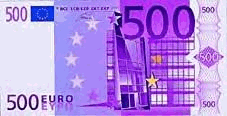 Años 4 y 5: para n=4, i=6% >> f.s.a. = 0.7921
Para n=5, i=6%>> f.s.a. = 0.7173
Año 4: Ingresos = 10.5 x 0.7921 = 8.317 millones de u.m.
Egresos= 9.0 x 0.7921 = 7.129 millones de u.m.
Año 5: Ingresos = 10.5 x 0.7473 = 7.847 millones de u.m.
Egresos = 9.0 x 0.7473 = 6.726 millones de u.m.
69
Dr. Jaime Zurita
Años 4 y 5: Total de ingresos = 8.317 + 7.847 = 16.164 millones de u.m. 
Total de Egresos = 7.129+6.726 = 13.855 millones de u.m.
Años 6 al 10: Serie n = 5 (6,7,8,9,10)
                         Para n = 5, 1 = 6% >> f.a. = 4.212
                         Para n = 5, 1 = 6% >> f.s.a. = 0.7473
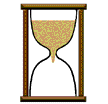 Actualización de la serie de 5 años:
Ingresos = 14.0 x 4.212   58.968 millones de u.m.
Egresos = 10.0 x 4.212   42.120 millones de u.m.
Actualización al año cero:
Ingresos = 58.968 x 0.7473   44.067 millones de u.m.
Egresos   42.120 x 0.7473     31.476 millones de u.m.
70
Luis Flores
Años 11 al 15: Serie: (11,12,13,14,15) = n = 5
           Para n = 5,  I=6% >> f.a. = 4.212
           Para n =10, I=6% >> f.s.a. = 0.5584
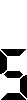 Actualización de la serie de 5 años:
Ingresos = 12.0 x 4.212 = 50.544 millones de u.m.
Egresos = 9.0 x 4.212 = 37.908 millones de u.m.
Actualización al año cero:
Ingresos = 50.544 x 0.5584 = 28.224 millones de u.m.
Egresos = 37.908 x 0.5584 = 21.168 millones de u.m.
71
Dr. Jaime Zurita
Tabla 9.16
VALORES ACTUALIZADOS TOTALES AL 6%
(millones de u.m.)
Nota: Los cálculos para las tasas de interés del 8 y 10%, se realizan de la misma forma, por lo cual tenemos los siguientes resultados.
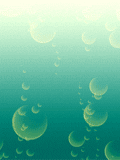 72
Luis Flores
Tabla 9.17
VALORES ACTUALIZADOS TOTALES A DISTINTAS TASAS DE INTERÉS
(millones de u.m.)
Luego, se calculan los costos totales a distintas tasas de interés.
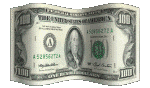 73
Dr. Jaime Zurita
Tabla 9.18
COSTOS E INGRESOS TOTALES ACTUALIZADOS, RAZÓN O MODULO INGRESOS-COSTOS (millones de u.m)
Después, se produce a la conversión de los valores actualizados en valores equivalentes anuales uniformes, a través de la utilización del factor de recuperación del capital (f.r.c.), a distintas tasas de interés.
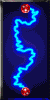 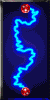 Para n=I5   i=6%   f.r.c.=0.10296 } se puede obtener por medio.
Para n=15  i=8%   f.r.c.=0.11683 } de la fórmula o directamente.
Para n=15  i=10%  f.r.c=0.13147 } de las tablas financieras.
74
Luis Flores
Tabla 9.19
CONVERSION DE LOS VALORES ACTUALIZADOS EN VALORES UNIFORMES EQUIVALENTES ANUALES A DISTINTAS TASAS DE INTERÉS 
(millones de u.m.)
CONCLUSIONES:
De acuerdo a la razón o modulo se puede determinar que el proyecto sólo es posible realizarlo a tasas de interés del 6 y 8%, ya que a una tasa de interés del 10%, el proyecto trabajara con  pérdidas por que los ingresos no alcanzarían a cubrir los costos totales.
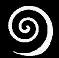 Yng <<  CT
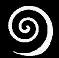 75
Dr. Jaime Zurita
76
CÁCULO DE LA CUANTÍA DE: LA INVERSIÓN, DE LOS INGRESOS Y EGRESOS EN UN PROYECTO MANUFACTURERO, A PRECIOS DE MERCADO Y SOMBRA
PROBLEMA 8
Luis Flores
El cuadro 9.20 muestra los cálculos necesarios para determinar la cuantía de la inversión, en un proyecto hipotético, tanto a precios del mercado como a costo social, los valores están expresados en unidades monetarias no especificadas.
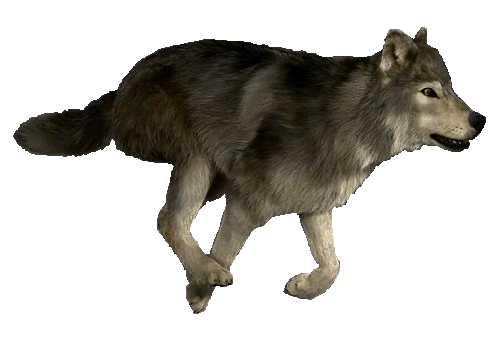 77
Dr. Jaime Zurita
Cuadro 9.20
78
Luis Flores
Explicación del cuadro 9.20
La inversión suma 83 millones según los precios de mercado y 76.5 millones según el costo social.
Como se puede apreciar las diferencias que figurean en la última columna del cuadro se deben a los distintos tipos de cambio utilizados,
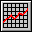 a la exclusión de impuestos y al menos costo de oportunidad de la mano de obra.
79
Dr. Jaime Zurita
El tipo de cambio real social se ha estimado en 300 unidades monetarias por dólar, mediante un supuesto cómputo de paridad.
. El cambio oficial para la importación de las 200 unidades por dólar por equipo, es por otra parte.
De lo que significa un subsidio en favor de la importación de tales equipos que alcanza 10 millones de unidades monetarias
Los derechos de aduana se elevan 5 millones y no se consideran en la valoración social.
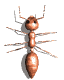 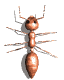 80
Luis Flores
La eliminación de los impuestos que gravan la venta de los equipos nacionales reduce en medio millón la inversión valorada en términos sociales
Esta eliminación disminuye la inversión en el rubro  “materiales diversos” en 2 millones con respecto a su precio de mercado.
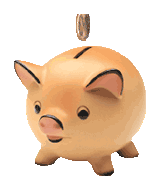 La mano de obra no calificada empleada en el montaje e instalación costaría 10 millones a precio de mercado, pero solo 5 a costo de oportunidad.
81
Dr. Jaime Zurita
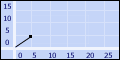 82
Luis Flores
Por consiguiente no se ha intentado excluir los impuestos que los proveedores pagan para producir los bienes en cuestión.
En el total inversión evaluada socialmente es interior en 6.5 millones a su valor de precio de mercado.
Dónde:
83
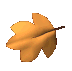 Dr. Jaime Zurita
Caso 2:
Determinar  “la cuantía de los ingresos y egresos”,  (balance), para una industria manufacturera, cuyas inversiones, tienen una, nVu= 20 años.
Véase cuadros numero 5 (egresos) y 6 (ingresos), el costo de oportunidad se la M. de O., igual al del mercado.
84
Luis Flores
Cuadro 9.21
85
Dr. Jaime Zurita
Tabla  9.22
Balance; entre: Y y E (cuadro4).
Desde de los cuadros, n° 2 y 3
86
Luis Flores
Tabla 9.23
87
Dr. Jaime Zurita
Análisis de los cuadros n° 9.2, 9.3 y 9.4
(Balance)
El cuadro 9.2 indica que, valorados a costo social, los egresos anuales son 8 millones mayores que a precios de mercado, es decir,
que en el balance final de trasferencias pagadas y recibidas la empresa resulta favorecida, según los precios de mercado, en 8 millones al año.
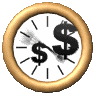 88
Luis Flores
Ello se debe exclusivamente, según se puede apreciar, al subsidio por tipo de cambio, obtenido en la importación de materia prima a razón de 100 unidades por dólar, siendo así que el cambio estimado de paridad era de 300.
Los pagos de derechos aduaneros y otros impuestos no alcanzan a compensar el fuerte subsidio recibido en los cambios para la importación de materias primas y otros materiales.
89
Dr. Jaime Zurita
Debe observarse que hasta ahora ya se han utilizado cuatro tipos de cambio a saber:
Nota: cuando al lector, o estudiante le asignen la ESOEP, deberá, recurrir a la búsqueda de la información real en organismos  de gobierno (N. del Co)
90
Luis Flores
Conclusión inicial:
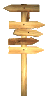 Tal situación podrá parecer exagerada, aun como ejemplo hipotético, para aquellos lectores que no han tenido oportunidad de experimentar este tipo de problemas.
91
Dr. Jaime Zurita
Sin embargo, pueden ser una muestra bastante representativa de casos reales en la experiencia latinoamericana.
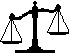 Se ha preferido escoger este tipo de ejemplo, ya que de él se podrá pasar con facilidad a casos menos agudos.
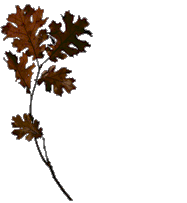 92
Luis Flores
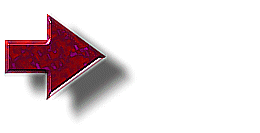 Por el lado de los ingresos anuales (cuadro n°9.3.), se observa de nuevo que la industria en cuestión está favorecida por los tipos de cambio para la exportación, lo que se traduce en la práctica en un subsidio de 2 millones al año; se ha supuesto que se exporta algo menos del 14 por ciento.
93
Dr. Jaime Zurita
Caso 3:
Actualización de las cifras, para i= 6%, los datos son una serie (Yng, Egr) anual de 20 altos                  (Vu =n)
Con estos datos se busca en tablas de equivalencia financiera el factor de actualización
(FA, i, n) = 11.47
El proceso de actualización de los Y y E al año cero de la inversión fija (o fecha inicial).
94
Luis Flores
Si se trata de conocer las pérdidas que el proyecto irrogaría según la valoración social, se podrían reducir todas las cifras a su valor de actualización a la fecha inicial.
Si se trata de conocer las pérdidas que el proyecto irrogaría según la valoración social, se podría reducir todas las cifras a su valor actualizado a la fecha inicial.
95
Dr. Jaime Zurita
La actualización de los valores de una serie anual de 20 años, a una tasa convencional de 6 por ciento, se obtiene multiplicando el valor anual por el factor de actualización. (11.47).
Datos:
96
Luis Flores
Cálculos de actualización:
97
Dr. Jaime Zurita
Con estos cálculos, de los Yng y Egr, actualizadas, se pueden construir, las tablas, n° de 9.21 y 9.24
98
Luis Flores
Análisis de cuadro 9.24
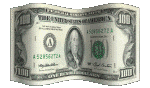 En consecuencia, el valor actual de los ingresos, socialmente valorados, sería 757 millones y el de los egresos 768.5 millones.
99
Dr. Jaime Zurita
En suma, con el 6 por cuento de intereses, el proyecto dejaría una perdida social total de 88 millones, actualizada a la fecha inicial, mientras que a precios de mercado tendría una utilidad total de 20.5 millones.
O sea.
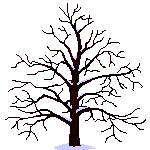 100
Luis Flores
Caso 4.
Si el costo social de la mano de obra durante la vida útil se estima en 80 por ciento del de mercado, en vez de 100 por ciento, y la tasa de interés fuera 10 en vez de 6 por ciento, los resultados finales serían los indicados en el cuadro IX.
En el cuadro 9.21 tenemos:
101
Dr. Jaime Zurita
Tabla 9.25
102
Luis Flores
Cálculos: i= 10%; n = 20; FA= 8.51 (tablas)
(59*8.51)= 502; (63.4 * 8.51) =540
(68*8.51) =579; (66 *8.51) = 562; etc.
A pesar de ser ajora más bajos los costos sociales de funcionamiento, la actualización al 10 por ciento de interés hace que los ingresos totales no alcancen a pagar los coros totales.
103
Dr. Jaime Zurita
Y
(+)
Yng                      F(i %)
i %
0
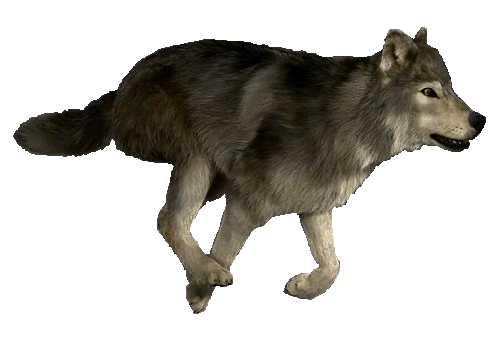 104
Luis Flores
105
CALCULO DE LA PRODUCTIVIDAD DE LA MANO DE OBRA Y DE LA INTENSIDAD EN EL USO DE LA MANO DE OBRA, PARA DOS ALTERNATIVAS TÉCNICAS.
PROBLEMA 9
Dr. Jaime Zurita
Cuadro 9.26
106
(1000* 0.030)
(1000* 0.030)
(600*0.030)
(600*0.030)
Luis Flores
a/  Para mayor simplicidad se supone que la distinta intensidad de capital no influirá sobre los “otros costos”, cosa en rigor poco probable, ya que por ejemplo habrá cambios en el consumo de energía eléctrica.
b/ se ha supuesto que este valor agregado proviene de arriendos y otros intereses.
107
Dr. Jaime Zurita
COEFICIENTES QUE MIDEN LA PRODUCTIVIDAD DE LA MANO DE OBRA
108
Luis Flores
b) SOLUCIÓN 
COEFICIENTES QUE MIDEN LA INTENSIDAD EN EL USO DE LA MANO DE OBRA
109
Dr. Jaime Zurita
3. V.B.P --------------100%
Costo mano
De obra-------------X%
Porcentaje que el costo de la mano de obra representa en el V.B.P (%)
Porcentaje que el costo de la mano de obra representa en el valor Agregado total (%)
4. VA ---------------100%
Costo mano 
De obra -------------X%
110
Luis Flores
Sustituyendo los datos de ambas alternativas en las formulas anteriores propuestas se obtienen los resultados siguientes.
RESULTADO
 
Coeficiente que mide la productividad de la mano de obra
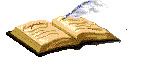 111
Dr. Jaime Zurita
Cuadro 9.27
UNIDADES MONETARIAS
112
Luis Flores
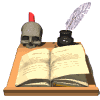 RESULTADOS
 
Coeficiente que miden la intensidad en el uso de la mano de obra.
113
Dr. Jaime Zurita
Cuadro 9.28
114
Luis Flores
115
“EL FACTOR DIVISAS. COEFICIENTES DE EVALUACIÓN EN UN PROYECTO DE LA INDUSTRIA SIDERÚRGICA CHILENA, EN CUANTO A DIVISAS. EFECTOS SOBRE EL BALANCE PAGOS.”
PROBLEMA 10
Dr. Jaime Zurita
Sinopsis:
Un proyecto puede ser consumidor o productor neto de divisas según el balance final de divisas insumidas y divisas liberadas por sustitución de importaciones o incremento de las exportaciones de un saldo negativo o positivo.
a) Efectos positivos y negativos de un proyecto sobre el balance de pagos
1.- Efecto positivo (+)
Convencionalmente y sólo para facilitar la exposición, se llamará efecto positivo de divisas a la cuantía de moneda extranjera que el proyecto permite liberar por sustitución de importaciones o por mayores exportaciones.
116
Luis Flores
Este efecto positivo se refiere al total de la sustitución de importaciones o de aumento de exportaciones sin descontar las divisas que puedan insumirse para lograrlas
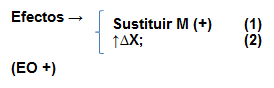 2.- Efecto Negativo (-)
3.- Efecto Neto = (Ep – En)
El efecto negativo del proyecto estará representado por la cuantía de las divisas requeridas para su instalación, operación y mantenimiento.
El efecto neto será la diferencia entre los efectos positivo y negativo
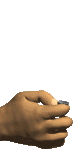 117
Dr. Jaime Zurita
B) Efectos directos e indirectos
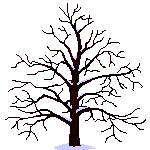 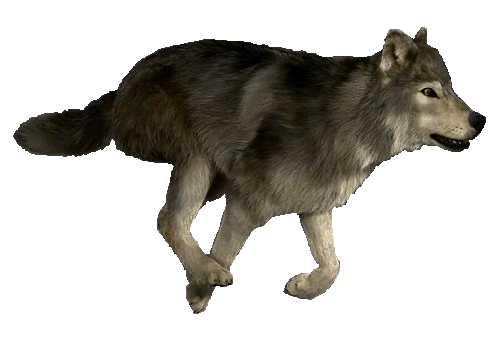 118
Luis Flores
Aplicación real:
Ejemplo de un proyecto de la Industria Siderúrgica Chilena:
Supóngase, por ejemplo que se trata de un proyecto de industria siderúrgica para el que se cuenta con dos materias primas básicas nacionales: carbón y mineral de hierro.
119
Dr. Jaime Zurita
Cálculo de los efectos indirectos
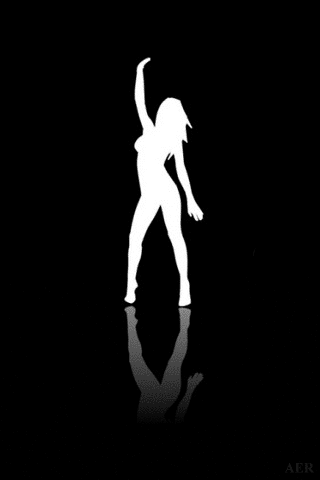 120
Luis Flores
¿Qué es y qué representa una industria siderúrgica en un país?
Análisis descriptivo de los efectos indirectos sobre el Balance de Pagos…
121
Dr. Jaime Zurita
Es evidente que la suma algebraica de los efectos directos, en cuanto a divisas, no representa el verdadero efecto final del proyecto sobre el balance de pagos; por consiguiente, será útil investigar los efectos indirectos a fin de no caer en aproximaciones demasiado burdas.
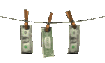 Algunas estimaciones sencillas, de uno o dos pasos hacia atrás en el proyecto, pueden permitir una aproximación suficiente en muchos casos.
Aunque la investigación de las divisas en el lado de los insumos aumentará necesariamente el efecto negativo, no se puede esperar que el uso de los productos resultantes del proyecto aumente necesariamente el efecto positivo.
122
Luis Flores
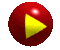 123
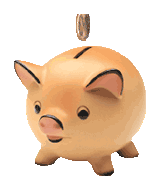 Dr. Jaime Zurita
¿Cuál es la importancia de la industria siderúrgica?
Más vale un pájaro en la mano; que 100 volando
La industria siderúrgica chilena o mexicana.
124
Luis Flores
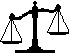 125
Dr. Jaime Zurita
¿Cuáles son las economías indirectas atribuibles al proyecto?
Los estímulos antes señalados constituyen beneficios intangibles de gran importancia, como instrumento de política económica, pero difícilmente son expresables en términos cuantitativos.
Si bien la economía de divisas suele ser directa, puede haber economías indirectas atribuibles al proyecto en aquellos casos en que los bienes producidos por la nueva industria no se puedan importar y permitan aprovechar la capacidad ociosa en actividades productoras de divisas o sustitutivas de importación.
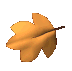 126
Luis Flores
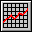 127
Dr. Jaime Zurita
¿Qué son los efectos secundarios Por ejemplo, cuáles ?…
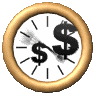 128
Luis Flores
Lo que se quería demostrar.
 
Las breves consideraciones anteriores permiten apreciar la complejidad de la incidencia indirecta de un proyecto sobre el balance de pagos.
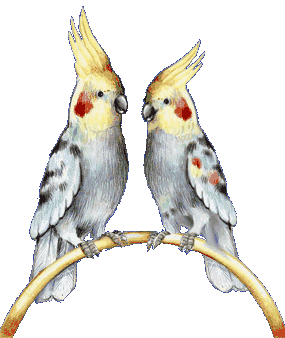 El coeficiente: evaluación en divisas.
Desde el punto de vista práctico del cómputo de los coeficientes de evaluación en divisas, que se explican más adelante, en la mayoría de los casos habrá que conformarse con tomar en cuenta los efectos indirectos más inmediatos “hacia atrás” y “hacia adelante” del proyecto, siguiendo líneas de razonamiento como las expuestas.
129
Dr. Jaime Zurita
El modelo insumo-producto (MIP) de W. Leontief (Premio Novel de Economía)
Habrá casos en que los efectos indirectos del proyecto en cuanto a insumo de divisas se podrían medir mediante el cuadro de relaciones interindustriales. Considerando la sustitución de importaciones como un incremento en la producción nacional de la actividad sustitutivo.
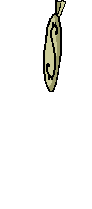 Sustitución de M} → ∆PN
Y admitiendo que ella está singularizada en el cuadro de insumo producto, se puede determinar el aumento concomitante en las demás actividades, y de ahí, conociendo el componente importado directo de cada actividad, la incidencia sobre el quantum total de importaciones.
130
Luis Flores
O sea:
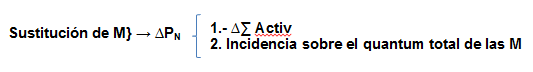 El punto de vista práctico de Julio Melnick Z.
 
El análisis que sigue se limitará a enfocar el problema en términos simples y sin considerar los efectos multiplicadores ni las propensiones a importar y a consumir que se emplean en las fórmulas de Chenery.
Ello limita la amplitud de la evaluación en términos de divisas pero aumenta las posibilidades prácticas de determinación.
131
Dr. Jaime Zurita
C) Coeficientes sencillos de evaluación del proyecto en cuanto a divisas
La incidencia de un proyecto sobre el balance de pagos se expresa muy a menudo mediante coeficientes en los que el numerador representa los efectos favorables y el minador los desfavorables.
O sea
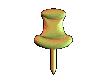 Tres tipos de coeficientes (3):
 
Desde este punto de vista, cabe distinguir tres tipos de coeficientes, encada uno de los cuales se podrían computar tanto los efectos directos como los totales.
132
Luis Flores
Uno se obtendría dividiendo lo que antes se llamó efecto neto anual en divisas por el componente de divisas de la inversión que requiere el proyecto. El resultado de esta división vendría a ser una especies de relación o módulo producto-capital, pero referida sólo a la moneda extranjera que interese.
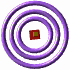 Contestaría esencialmente esta pregunta: ¿En cuánto aumentará la disponibilidad anual de divisas por cada unidad de ellas comprometida en la inversión?
133
Dr. Jaime Zurita
El otro tipo de coeficiente mide también la cuantía de la mayor disponibilidad de divisas, pero esta vez por unidades, del complejo de insumos que el proyecto requiere en moneda extranjera. (insumos + CEA)
El coeficiente se calcula dividiendo el efecto positivo por el efecto negativo y considerando todos los años de vida útil del proyecto.
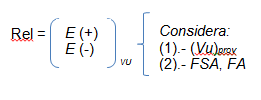 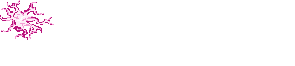 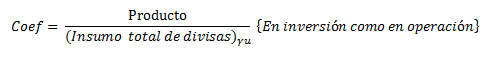 Este coeficiente podría denominarse de producto insumo total de divisas y responde a la pregunta:
 
¿En cuánto aumenta la disponibilidad de divisa por cada unidad de ellas requerida por el proyecto cató en inversión como en operación?
134
Luis Flores
El tercer tipo de coeficiente podría ser una especie de rentabilidad del proyecto calculada por equivalencia pero sólo en términos de divisas, según se explica más adelante.
l) Coeficiente Producto insumo de divisas. A fin de considerar toda la vida útil del proyecto en el cálculo del coeficiente producto insumo total de divisas, será necesario las fórmulas de equivalencia, ya sea en términos de valor actualizado o de costo equivalente anual.
O sea:
FA, FSA, FRC (i%; n = años=
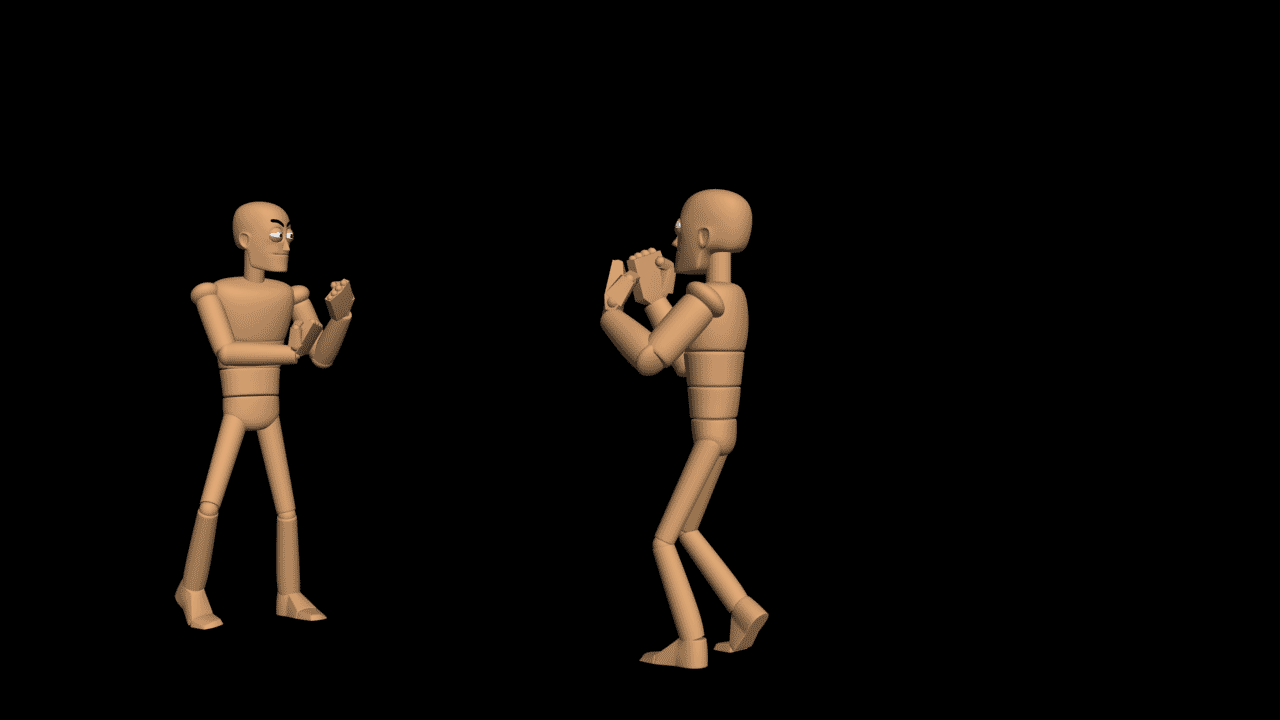 135
Dr. Jaime Zurita
Lo más práctico será actualizar los efectos negativos anuales y sumarlos a la inversión, para obtener así los insumos totales de divisa que constituyen el denominador del cociente; la actualización de todos los efectos positivos anuales daría el numerador.
O sea:
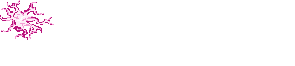 Donde:
 
Io = Inversión de divisas (E-)
IBA = Yngreso – Bruto anual (E+)
FA = Factor de actualización de una serie de valores (IBA, otros), traídos desde el futuro al presente.
FSA = Factor Singular de Actualización de un valor en el futuro traído del presente de la inversión (Io)
FRC = Factor de Recuperación del Capital, lleva una cifra del presente al futuro.
136
Luis Flores
¿Qué tipo de tasa de interés se debe emplear (%)?
La estimación respecto del tipo de interés que se deberá usar en el cálculo es especialmente difícil para el caso de las divisas.
Si el factor divisas se considera relativamente más escaso que el factor capital, su uso deberá suponer tipos de interés más elevados que los capitales en general.
O sea:
(i%)DIV > (I%)k
Sin embargo, los tipos efectivos a que se consiguen los empréstitos externos suelen ser más bajos que los de interés interno que rigen para los capitales en generales.
137
Dr. Jaime Zurita
II) La relación producto-capital referida a divisas.
138
Luis Flores
Dos ejemplos reales:
Es evidente, por ejemplo, que una central hidroeléctrica no se construye con el fin principal de ahorrar divisas, por lo que no tendría sentido práctico alguno el cálculo del coeficiente directo.
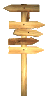 En este caso, los coeficientes indirectos serán los más valiosos, tanto en cuanto a divisas como en otro sentido.
139
Dr. Jaime Zurita
Si durante la vida del proyecto se previeran diferentes valores anuales del efecto neto, se les podría reducir a un equivalente anual uniforme mediante su previa actualización. Ello exige nuevamente adoptar una tasa convencional de interés.
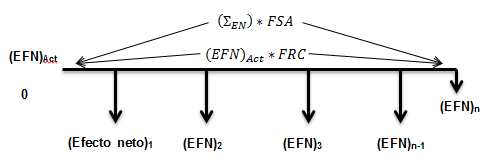 1.- (EFN)1≠(EFN)2 ≠ (EFN)3 ≠ ……………(EFN)n-1
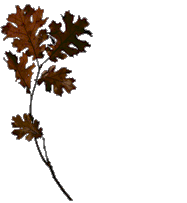 2.- (EFN)A *FRC = EFN= equiv, anual
140
Luis Flores
III) La eficiencia marginal en divisas.
El tercer coeficiente mencionado sería la eficiencia marginal en divisas, y se obtendría determinando la tasa de interés a la cual todos los efectos netos actualizados serían iguales a la inversión en divisas.
O sea:
EMDiv → (i %) ?
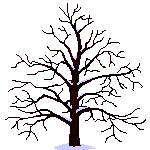 Entonces:
141
Dr. Jaime Zurita
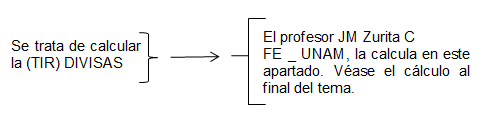 Nota: La EMD = (%) = TIR%)div
El cómputo se haría exactamente en la misma forma que se explicó al tratar de la rentabilidad por equivalencia tiene la ventaja ya señalada de evitar la adopción de una tasa convencional de interés.
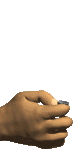 Es más rápido emplear la fórmula de la ONUDI 96 (N. del CO)
142
Luis Flores
IV) Condiciones locales y efectos contables.
143
Dr. Jaime Zurita
Hay también una consideración que hacer en cuanto al grado en que los coeficientes interiores reflejan a la verdadera incidencia sobre el balance de pagos, tal como se calcula anualmente por los gobiernos.
En este sentido, es evidente que lo que se ha llamado aquí el efecto neto anual no será el efecto contable registrado en el balance de pagos.
Donde:
(EFN)anual = (EF)contable
Dentro del concepto de evaluación, el componente en divisas de la depreciación es un insumo anual y representa, por consiguiente un efecto negativo que deberá restarse del positivo para obtener el efecto neto anual.
144
Luis Flores
(D) = Deprec = insumo anual
 
D = E(-) E(+) – (D)
 
(EFN)anual
En cambio, en el registro contable del balance de pagos, la depreciación sólo vendrá a aparecer cuando haya que importar realmente equipos nuevos para reponer los agotados.
De la misma manera, si el cálculo del coeficiente producto – insumo de divisas se hace en términos de valor equivalente anual, a través de una cierta tasa de interés
Las cifras de ingresos y egresos tampoco corresponderán con lo registrado estadísticamente en el estudio anual del balance de pagos.
Este último tipo de cálculo interesará también en el proyecto, pero desde el punto de vista del financiamiento en moneda extranjera, no en cuanto a la evaluación.
145
Dr. Jaime Zurita
146
EL FACTOR DIVISAS
Problema 10
Luis Flores
Ejemplo: Supóngase que se trata de un proyecto de sustitución de importaciones cuyas características, en cuanto a divisas, son las señaladas en el cuadro.
Con esos datos se desea calcular los coeficientes de evaluación del proyecto en términos de divisas.
Fórmulas de Cálculo:
I% (0/1)
1.- FRC = 1(1+i)n (1+i)n – 1n = años
2.- FA = 1/FRC = (1+i)n – 1/i(1+i)n
NOTA: Ambos factores se les puede calcular directamente desde las “tablas de equivalencias” (procedimiento rápido)
147
Dr. Jaime Zurita
3.- Ahorra Neto Anual = (EP – EN)
31.- EP(+) = Ahorro bruto anual (IBA) = 1.0
32.- EN(-) (insumo anual de divisas + CEA)
33.- CEA = Io * FRC (i% 8; n = 20, cuadro)
34.- RFC (8,20) = 0.10185 (desde las tablas)
35.- Inversión (Io) = 4.0 UM (año cero)
Cálculos (Rel P/K, en divisas)
1.- CEA = Io * FRC = 4*0.10185
2.- CEA = 0.4 (serie hacia el futuro)
3.- EN(-) 0.2 + 0.4 = 0.6
4.- Ahorro neto anual = IBA – EN(-)
ANA = 1.0 – 0.60 = 0.40 UM
Cálculo del coeficiente: U%/K = R%
5.- Coeficiente = ENA/Io = ANA/Io = 0.4010.40 = 0.20 (*100)
6.- R% = 10% / PER = 1/R = 10 Rendimiento anual en divisas.
	EL PER = 10 años
NOTA:
(+) IBA = Ingreso Neto Anual = Ahorro Bruto Anual = IBA
La cifra = 1.0 UM, es una serie, desde el presente al futuro.
148
Luis Flores
(4) Cálculos para estimar el coeficiente: (P/ins) de divisas, para i = 0, 4, 6, 15, 20 %; y  “n” = 20 años.
Coef P / ins = (IBA)ACT/(ins + Io)ACT = (Ing. Actualiz./Ins. Actualiz.)
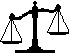 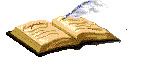 Procedimiento:
 
Se trata de actualizar los ingresos y los insumos anuales al año cero de la inversión, para los datos, i%; n = años
149
Dr. Jaime Zurita
4.1) De los ingresos (numerador): (+)
4.2 De los insumos (denominador)
b) lo (año cero) = 4.0 UM
 
a) (Ins)ACT al 0 = 0.2*FA (i%,n)
 
(a + b) = Ins, Actualiz. (serie)
Los insumos son datos que se encuentran en el futuro, hay que traerlos al año cero.
150
Luis Flores
Véase, los cálculos para diferentes i% y n = 20 años
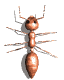 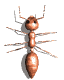 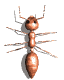 151
Dr. Jaime Zurita
Cálculo del Coef P/ins.
Coef (P/Ins)Div = (IBA)ACT/(InsA)Act = Ing. Actualiz./Ins. Actualiz.
Véase el cálculo, para distintas i% y n = 20 años con los cuales elaboramos el
Cuadro 9.30
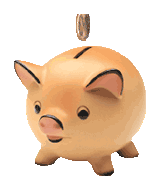 152
Luis Flores
Cuadro 9.31
 
EJEMPLO: CÁLCULOS PARA LA ESTIMACIÓN DEL COEFICIENTE
PRODUCTO-INSUMO DE DIVISAS
(Cifras en millones)
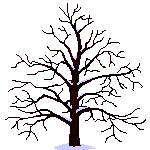 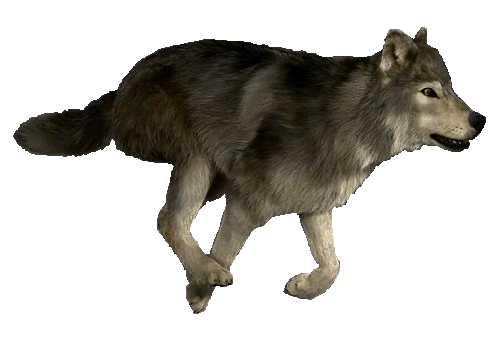 153
Dr. Jaime Zurita
5.- Cálculo de la (TIR%) en divisas empleando 2 métodos (JM Zurita C)
Habiendo encontrado el coeficiente (P/ins), para i% 0, 4, 6, 15 y 20, observando en el cuadro no. 9.31, que ningún coeficiente (fila III) es igual a la unidad (l). Las i% = 19 y 20, nos reportan un coef. P/ins = 1.19 y 0.98 (por exceso y/o por defecto). Lo anterior quiere decir:
1.- Coef. P/ins = 1, deberá encontrarse entre las i% = 15 y 20
2.- La primera solución será por interpelación.
3.- La segunda solución será empleando la ecuación propuesta por la ONUDI
154
Luis Flores
5.1.- Por interpelación:
Desde las proposiciones por exceso o por defecto obtenemos los siguientes datos:
Interpolando tenemos:
1(R)
2(R)
Ahora con los datos obtenidos aplicamos una regla de tres, nos queda el coeficiente de interpelación:
Despejando a X tenemos:
 
X = 5(0.02)/0.21 = 0.10/0.21 = 0.5 (F.i.)
 
i(T.1.R.) = i – F.i. = 20% - 0.5 = 19.5%
 
i(T.1.R.) = 19.5% = 0.195
(R) = resultado de una resta
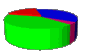 155
Dr. Jaime Zurita
Comprobación:
 
1) ACTUALIZACIÓN DE LOS INGRESOS BRUTOS ANUALES (1 Mill. Dólares)
Para n = 20; i = 19.5%	f.a. = 4.99
Ingresos actualizados = f.a. X Ingresos brutos = 4.99 x 1 = 4.99
2) ACTUALIZAICÓN DE INSUMOS ANUALES (a + b)
 
Para n = 20; i = 19.5%	f.a. = 4.99
a) 0.2 mill. De insumos x f.a. = 0.2 x 4.99 = 0.99
b) Inversión inicial	               		      4.0
				          4.99
3) COEFICIENTE PRODUCTO-INSUMO DE DIVISA
(I/II) = 4.99 / 4.99 = 1
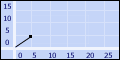 156
Luis Flores
Después de haber hecho todos los cálculos necesarios para encontrar la tasa de interés que reportara un coeficiente producto-insumo de divisas = 1, como lo pide el problema, se construye el siguiente cuadro:
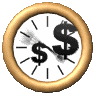 Cuadro 9.32
RESULTADO DEL CÁLCULO DEL COEFICIENTE
PRODUCTO-INSUMO DE DIVISAS
157
Dr. Jaime Zurita
II) La relación producto-capital referida a divisas.
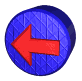 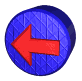 158
Luis Flores
Dos ejemplos reales:
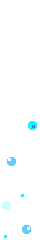 Es evidente, por ejemplo, que una central hidroeléctrica no se construye con el fin principal de ahorrar divisas, por lo que no tendría sentido práctico alguno el cálculo del coeficiente directo.
En este caso, los coeficientes indirectos serán los más valiosos, tanto en cuanto a divisas como en otro sentido.
159
Dr. Jaime Zurita
Si durante la vida del proyecto se previeran diferentes valores anuales del efecto neto, se les podría reducir a un equivalente anual uniforme mediante su previa actualización. Ello exige nuevamente adoptar una tasa convencional de interés.
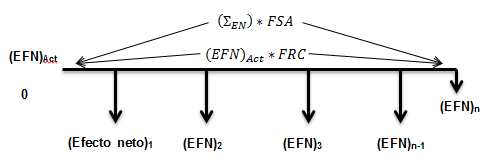 1.- (EFN)1≠(EFN)2 ≠ (EFN)3 ≠ ……………(EFN)n-1
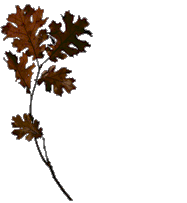 2.- (EFN)A *FRC = EFN= equiv, anual
160
Luis Flores
III) La eficiencia marginal en divisas.
El tercer coeficiente mencionado sería la eficiencia marginal en divisas, y se obtendría determinando la tasa de interés a la cual todos los efectos netos actualizados serían iguales a la inversión en divisas.
O sea:
EMDiv → (i %) ?
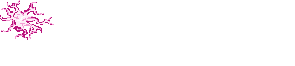 Entonces:
161
Dr. Jaime Zurita
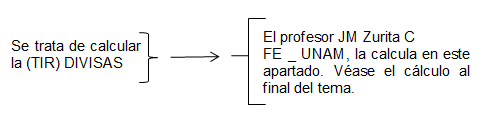 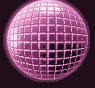 Nota: La EMD = (%) = TIR%)div
El cómputo se haría exactamente en la misma forma que se explicó al tratar de la rentabilidad por equivalencia tiene la ventaja ya señalada de evitar la adopción de una tasa convencional de interés.
Es más rápido emplear la fórmula de la ONUDI 96 (N. del CO)
162
Luis Flores
IV) Condiciones locales y efectos contables.
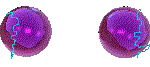 163
Dr. Jaime Zurita
Hay también una consideración que hacer en cuanto al grado en que los coeficientes interiores reflejan a la verdadera incidencia sobre el balance de pagos, tal como se calcula anualmente por los gobiernos.
En este sentido, es evidente que lo que se ha llamado aquí el efecto neto anual no será el efecto contable registrado en el balance de pagos.
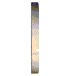 Donde:
(EFN)anual = (EF)contable
Dentro del concepto de evaluación, el componente en divisas de la depreciación es un insumo anual y representa, por consiguiente un efecto negativo que deberá restarse del positivo para obtener el efecto neto anual.
164
Luis Flores
(D) = Deprec = insumo anual
 
D = E(-) E(+) – (D)
 
(EFN)anual
En cambio, en el registro contable del balance de pagos, la depreciación sólo vendrá a aparecer cuando haya que importar realmente equipos nuevos para reponer los agotados.
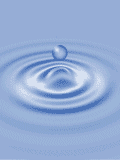 165
Dr. Jaime Zurita
5.2 Cálculo de la TIR (%), empleando la ecuación propuesta por la ONUDI
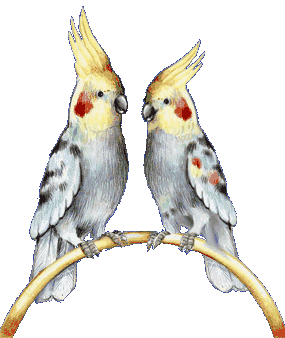 166
Luis Flores
5.2.1. Los cálculos serán obtenidos desde el cuadro no. 9.32 (fila 1 y 2) y columnas 15 y el 20%, etc.
5.2.2. Usando los datos de la col. No. 15% y de la col. No. 20%, y de las filas. N°1 y 2 (el dato = intersección), del cuadro 9.32, tenemos:
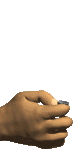 167
Dr. Jaime Zurita
(5.3) Cálculo del Valor Actual Neto (VAN = VPN)
5.3.1.- Cálculo del VAN, para i = 15% y 20%
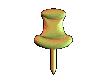 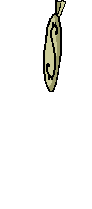 5.3.3.- (VAN)20% = -10 + (FNE)2
	(VAN)20% = -4 + 3.90 = + 0.10
(+)	(VP)20% = -0.10 (UM)
168
Luis Flores
(5.4) Cálculo de la TIR%, desde los cálculos del VAN (VP; VN), o sea:
TIR% = i1 + [(i2 – i1) VP/I VP + VN I]
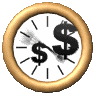 169
Dr. Jaime Zurita
Conclusión Final
Si se considera representativo como tipo de interés el 6 por ciento, ello quiere decir que cada dólar insumido en el proyecto por diversos conceptos incluyendo intereses y depreciación, rinde 1.82 dólares.
Si no se considera la influencia de los intereses (última columna), cada dólar insumido producirá 2.5 dólares.
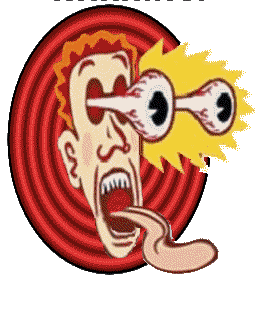 Pero si se considera un tipo del 15 por ciento, se obtendrá sólo 1.19 dólares por cada dólar de insumos totales.
Finalmente, el cuadro 9.31 permite calcular la tasa de interés de equivalencia, es decir, aquélla para la cual el coeficiente producto insumo de divisas es la unidad.
170
Luis Flores
TEORÍA DE LA RELACIÓN: PRODUCTO-CAPITAL (P/K) Y DEL VALOR AGREGADO (VA).
La relación producto-capital
Así como la rentabilidad mide la productividad del capital en términos que interesan principalmente al empresario privado (utilidades)
Conceptos generales
La relación entre el valor agregado al producto nacional y el capital expresa la productividad de este último en un sentido social.
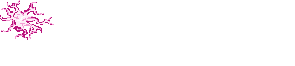 171
Dr. Jaime Zurita
A la relación se le denomina “relación producto – capital”
Se llama “valor agregado” la diferencia entre valor de venta de la producción estimada en el proyecto y las compras que se deben hacer a otras empresas (compras a terceros).
Para obtener esa producción (materias primas, energía, lubricantes, repuestos, etc).
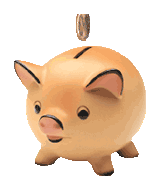 VA = VVP - ∑Comp
VA = VBP - ∑ ins
172
Luis Flores
CÁLCULO DEL VALOR AGREGADO (va)
(VA)N → excluye la depreciación
(VA)CF → excluye la tribulación
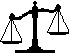 173
Dr. Jaime Zurita
En el cálculo del capital se suelen incluir las inversiones en existencias, que en algunos casos pueden adquirir especial importancia.
(K = IKF + IEX)
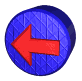 Las existencias definidas por el inventario constituyen una inversión en sentido tanto económico como financiero.
Por lo tanto, se deberán incluir en el denominador de la fracción, junto con el acervo tangible sujeto a depreciación
si se desea obtener una relación producto capital que mida el aumento del producto nacional por unidad de capital total requerido.
174
Luis Flores
Para el conjunto de la economía, se suele distinguir entre la relación promedio y la relación marginal de producto capital.
Tenemos dos situaciones:
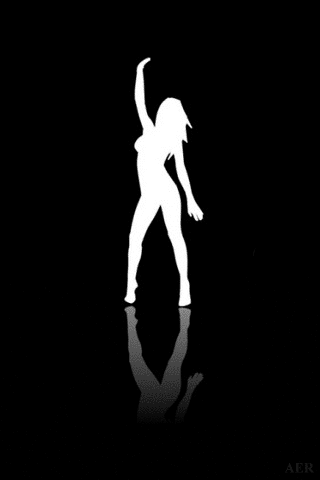 175
Dr. Jaime Zurita
Todo proyecto es marginal con relación a la industria como un todo o a la economía como un todo, porque representa adición de inversión y de valor agregado.
RPK
CÁLCULO DE LA RPK A PRECIOS DE MERCADO O SOMBRA:
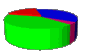 176
Luis Flores
177
CÁLCULO DE LA RELACIÓN PRODUCTO-CAPITAL, INCLUYENDO ALGUNOS EFECTOS INDIRECTOS HACIA EL DESTINO
PROBLEMA 11
Dr. Jaime Zurita
a) FÓRMULA:
Donde:
 
R = Relación producto capital K = Capital
P = Producción medida en términos de V.A.
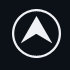 b) SUPUESTOS
178
Luis Flores
Cuadro 9.33
d) SOLUCIÓN (Cálculos):
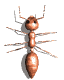 179
Dr. Jaime Zurita
La relación de capital del conjunto deberá considerar la suma de los valores agregados y el conjunto de las inversiones de los tres proyectos.
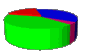 SUPUESTOS
180
Luis Flores
f)   CONCLUSIÓN
El proyecto C tendrá mayor prioridad puesto que permitirá aprovechar capacidad ociosa existente.
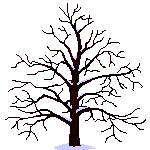 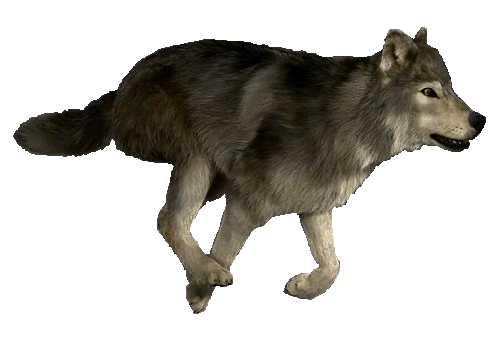 181
Dr. Jaime Zurita
182
CÁLCULO DE LA RELACIÓN PRODUCTO-CAPITAL CON VARIACIÓN SOCIAL DE LOS FACTROES. (A PRECIOS SOMBRA).
PROBLEMA 12
Luis Flores
a) FÓRMULA:
Donde:
 
R = Relación de capital	    K = Capital
P = Producción medida en términos de VA.
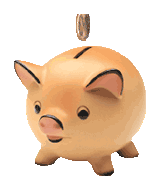 183
Dr. Jaime Zurita
CUADRO 9.34
CÁLCULO DE K A PRECIO DE MERCADO Y SOMBRA
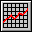 184
Luis Flores
ANÁLISIS DEL CUADRO B. EXPLICACIÓN DE LA COL: N°1
Se supone que la inversión se valoró socialmente admitiendo las siguientes circunstancias para cada rubro:
Desde la proforma, costos de producción del proyecto en cuestión (véase el cuadro 9.35) tenemos:
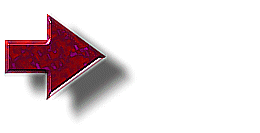 185
Dr. Jaime Zurita
Cuadro 9.35
Obtención del valor agregado (VA)
186
Luis Flores
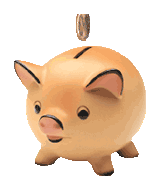 187
Dr. Jaime Zurita
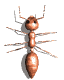 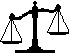 d) CONCLUSIÓN
La Relación P/K con valoración social resulta mayor (0.69) que la calculada en base a precios de mercado (0.55);
debido a la ventaja en la disminución en los costos de producción y a la disminución en los costos de producción y a la disminución en el monto de inversión del costo social.
188
Muchas Gracias.
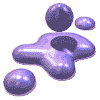 189